PHY 712 Electrodynamics
10-10:50 AM  in Olin 103

Notes for Lecture 21:
Chap. 8  (Sec. 8.1-8.4 in JDJ) 
Wave Guides (shortened lecture)
TEM, TE, and TM modes
Justification for boundary conditions; behavior of waves near conducting surfaces
3/4/2024
PHY 712  Spring 2024 -- Lecture 21
1
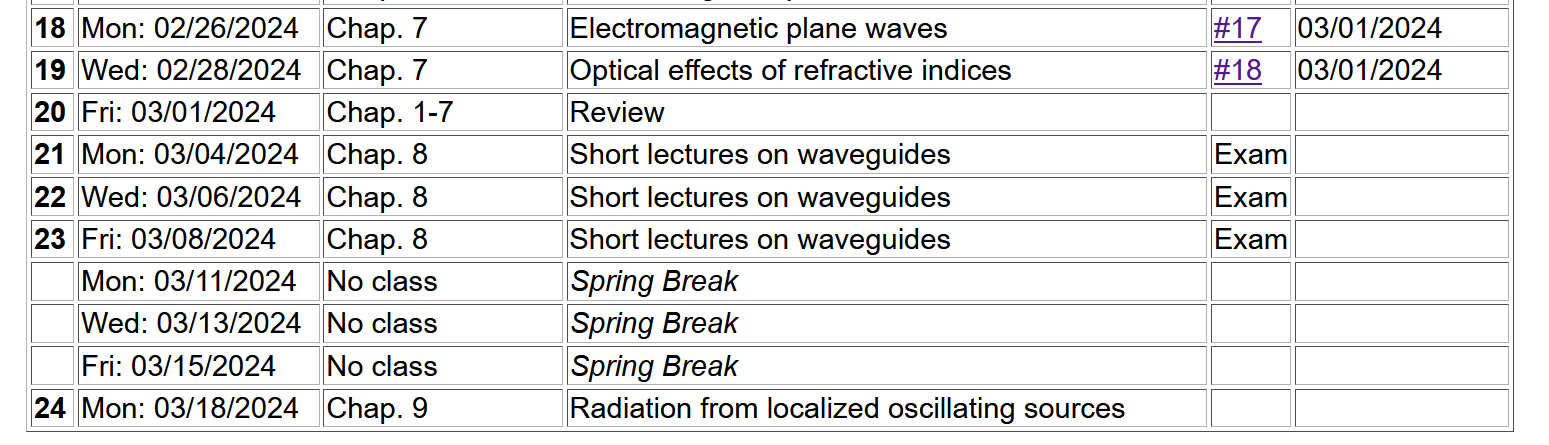 For 3/04/2024-3/08/2024:
Individual work on take home exam
Shortened class lectures on Chapter 8 of Jackson
3/4/2024
PHY 712  Spring 2024 -- Lecture 21
2
Maxwell’s equations
3/4/2024
PHY 712  Spring 2024 -- Lecture 21
3
Analysis of Maxwell’s equations without sources  -- continued:
3/4/2024
PHY 712  Spring 2024 -- Lecture 21
4
Analysis of Maxwell’s equations without sources  -- continued:
    Both E and B fields are solutions to a wave equation:
3/4/2024
PHY 712  Spring 2024 -- Lecture 21
5
Analysis of Maxwell’s equations without sources  -- continued:
Note:  e, m, n, k can all be complex; for the moment we will assume that they are all real (no dissipation).
For real 
e, m, n, k
3/4/2024
PHY 712  Spring 2024 -- Lecture 21
6
Analysis of Maxwell’s equations without sources  -- continued:
E0
B0
k
3/4/2024
PHY 712  Spring 2024 -- Lecture 21
7
Transverse electric and magnetic waves  (TEM)
TEM modes describe electromagnetic waves in lossless media and vacuum
E0
B0
k
For real 
e, m, n, k
3/4/2024
PHY 712  Spring 2024 -- Lecture 21
8
Effects of complex dielectric; fields near the surface on an ideal conductor
3/4/2024
PHY 712  Spring 2024 -- Lecture 21
9
Some details:
3/4/2024
PHY 712  Spring 2024 -- Lecture 21
10
Fields near the surface on an ideal conductor -- continued
“skin depth”
3/4/2024
PHY 712  Spring 2024 -- Lecture 21
11
Some representative values of skin depth
Ref: Lorrain2 and Corson
3/4/2024
PHY 712  Spring 2024 -- Lecture 21
12
Relative energies associated with field
3/4/2024
PHY 712  Spring 2024 -- Lecture 21
13
Fields near the surface on an ideal conductor -- continued
r||
0
z
3/4/2024
PHY 712  Spring 2024 -- Lecture 21
14
Fields near the surface on an ideal conductor -- continued
r||
0
z
3/4/2024
PHY 712  Spring 2024 -- Lecture 21
15
Boundary values for ideal conductor
At the boundary of an ideal conductor, the E and H fields decay in the direction normal to the interface.
H0
E0
3/4/2024
PHY 712  Spring 2024 -- Lecture 21
16
Wave guides – dielectric media with one or more metal boundary
Continuity conditions for fields near metal boundaries --
E
H
Waveguide terminology
TEM:  transverse electric and magnetic (both E and H fields are perpendicular to wave propagation direction)
TM: transverse magnetic (H field is perpendicular to wave propagation direction)
TE: transverse electric (E field is perpendicular to wave propagation direction)
3/4/2024
PHY 712  Spring 2024 -- Lecture 21
17
Analysis of rectangular waveguide
Boundary conditions at surface of waveguide:
      Etangential=0,   Bnormal=0
y
x
z
Cross section view
b
a
3/4/2024
PHY 712  Spring 2024 -- Lecture 21
18
Analysis of rectangular waveguide
y
x
z
3/4/2024
PHY 712  Spring 2024 -- Lecture 21
19
Solution of Maxwell’s equations within the pipe:
F = E  or H
propagation along z.
3/4/2024
PHY 712  Spring 2024 -- Lecture 21
20
Maxwell’s equations within the pipe in terms of all 6 components:
3/4/2024
PHY 712  Spring 2024 -- Lecture 21
21
TE modes for rectangular wave guide continued:
3/4/2024
PHY 712  Spring 2024 -- Lecture 21
22
Solution for m=n=1
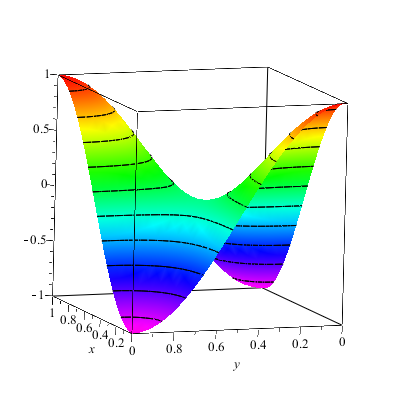 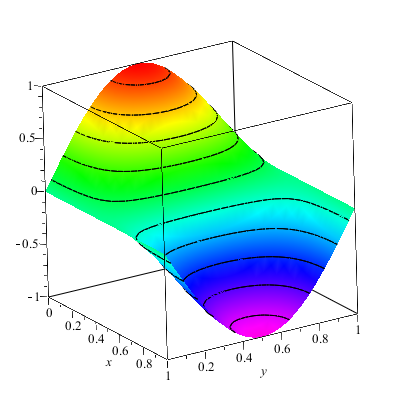 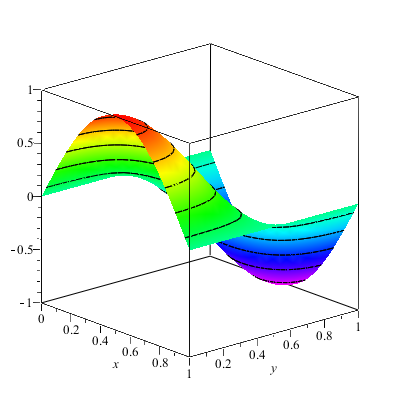 3/4/2024
PHY 712  Spring 2024 -- Lecture 21
23
Solution for m=n=1
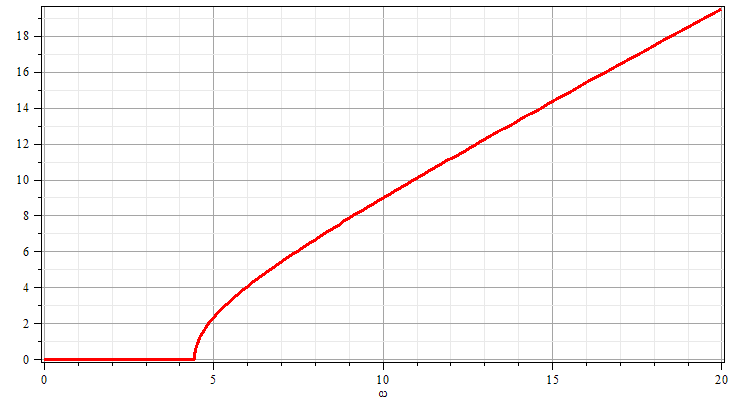 k
w
3/4/2024
PHY 712  Spring 2024 -- Lecture 21
24
Solution for m=n=1  -- more details
(direction along the wave guide)
3/4/2024
PHY 712  Spring 2024 -- Lecture 21
25